Обновленный ФГОС среднего общего образования
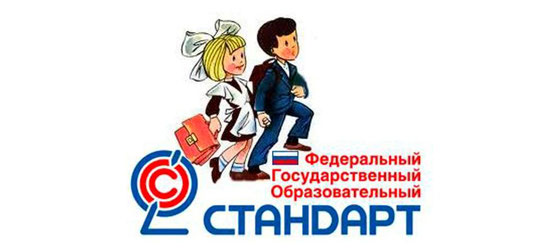 Что такое ФГОС?
ФГОС — это федеральные государственные образовательные стандарты, представляющие собой совокупность требований к программам образования.
Они разработаны, чтобы жители и крупных городов, и небольших населенных пунктов учились по одной программе и получали равноценные знания. Объясняем, как работает система, что нового в ней и как это применять на практике.
Образовательные учреждения России — даже частные — должны при составлении своей программы руководствоваться требованиями ФГОС. Они касаются детских садов, школ, ССУЗов, ВУЗов, курсов — всех, кто руководствуется в работе законом «Об образовании» и имеет соответствующую аккредитацию. Все нюансы перечислены в статье 11 Федерального закона от 29.12.2012 N 273-ФЗ (ред. от 20.04.2021) «Об образовании в Российской Федерации».
Функции ФГОС
составлять учебники и задачи для школьных и университетских экзаменов;
формировать методические пособия;
выяснять, сколько часов потребуется, чтобы освоить ту или иную дисциплину;
разъяснять, что получит учащийся после освоения образования;
проводить аттестацию персонала учебных заведений, контролировать качество их работы.
Кроме того, в документе зафиксировано все то, что учащийся должен освоить на той или иной ступени: так, без знаний начальной школы ученик не сможет заниматься в средней, без знаний средней — в старшей.
Почему потребовалась доработка ФГОС?
Учет результатов, проводимых на федеральном уровне процедур оценки качества образования (ВПР, национальных исследований, ГИА, международных сравнительных исследований) – проверяемость результатов. 
Усиление в предметном содержании акцентов на изучение явлений и процессов современной России и мира в целом, современное состояние науки. 
Деятельностная форма представления результатов по предметам по каждому году обучения. 
Были недостаточно детализированы личностные, метапредметные и предметные результаты.
Что учитывалось при разработке обновленных ФГОС?
Усиление практико-ориентированного обучения
 Требования, связанные с воспитательной ролью обучения
 Предметные концепции 
Формы контроля в связи с утвержденным универсальным кодификатором 
Контроль должен идти за содержанием 
Ни одна программа не создавалась под линейку учебников (создавалась под стандарт).
Обновленный ФГОС СОО
С 1 сентября 2023 года 10 и 11 классы перейдут  на обучение по обновленным ФГОС среднего общего образования (ФГОС СОО), утвержденным  приказом  Минпросвещения России от 12 августа 2022 года № 732.  
Обучающиеся начальной и основной школы уже перешли на обновленные ФГОС НОО и ФГОС ООО с 1 сентября 2022 года.
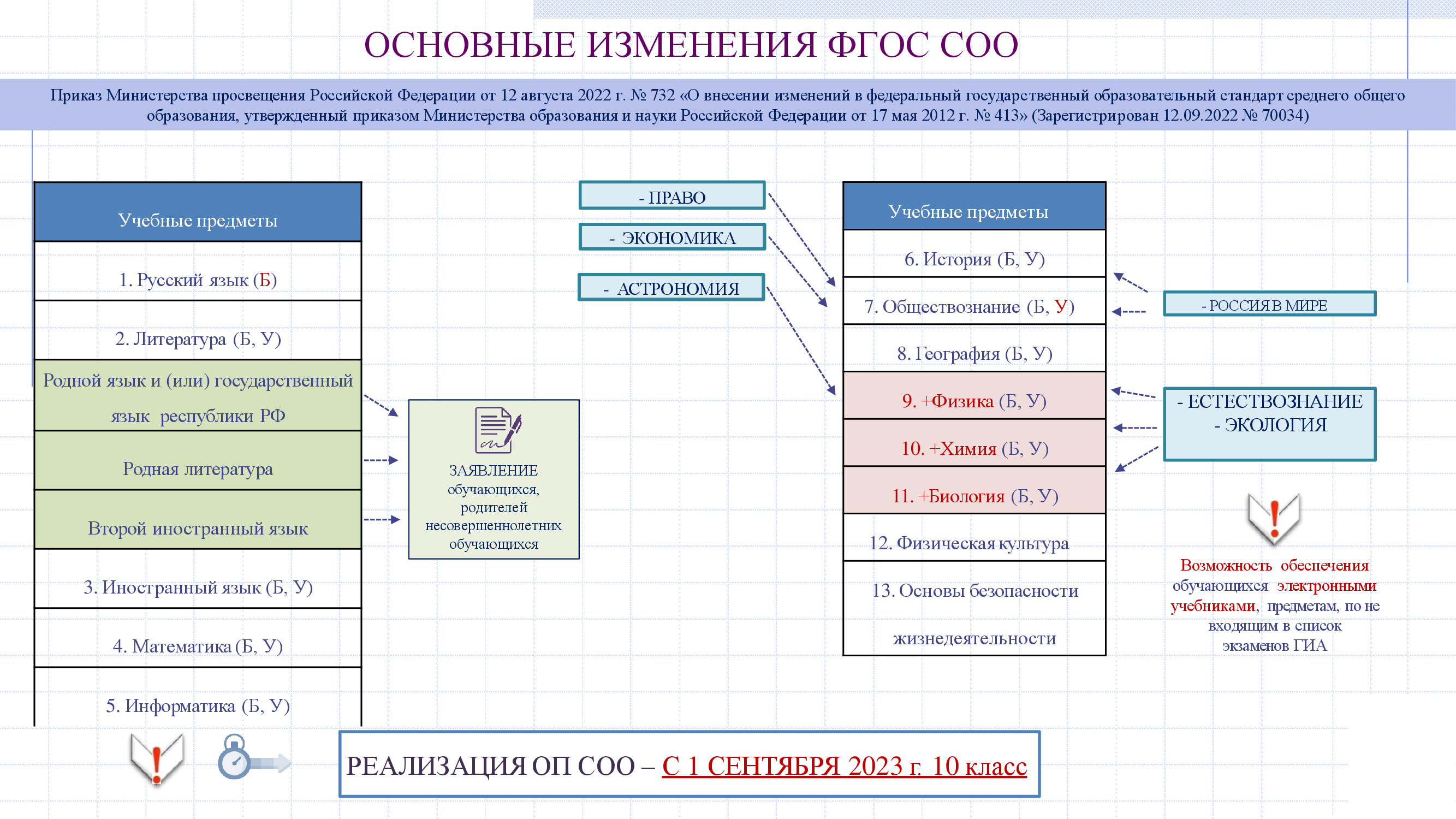 Обновленный ФГОС СОО
В обновленных  ФГОС среднего общего образования конкретизированы требования к предметным, метапредметным и личностным результатам реализации образовательных программ, учтены  перспективные направления научно-технологического развития России, приоритеты государственной политики, утвержденные концепции преподавания учебных предметов, а также универсальные кодификаторы проверяемых элементов содержания, которые распределены по классам, и требования к результатам освоения основных образовательных программ.
Обновленный ФГОС СОО
ФГОС СОО на одного школьника за 2 года обучения предусматривается не менее 2170 — 2516 часов (не более 37 часов в неделю). Занятия будут проводиться по 5-ти дневной недели.
Какие предметы будут изучать школьники старших классов?
Учебный план предусматривает обязательное изучение следующих учебных предметов на базовом или углубленном уровне:
русский язык, литература, иностранный язык, математика, информатика, история, география, обществознание, физика, химия, биология, физическая культура и основы безопасности жизнедеятельности. Не менее  двух учебных предметов учащиеся должны изучать на углубленном уровне в зависимости от выбранного профиля обучения.
Обучающимися будут выполнять индивидуальные проекты.
Какие предметы будут изучать школьники старших классов?
В учебные планы могут быть включены дополнительные учебные предметы, курсы по выбору обучающихся, предлагаемые образовательной организацией.